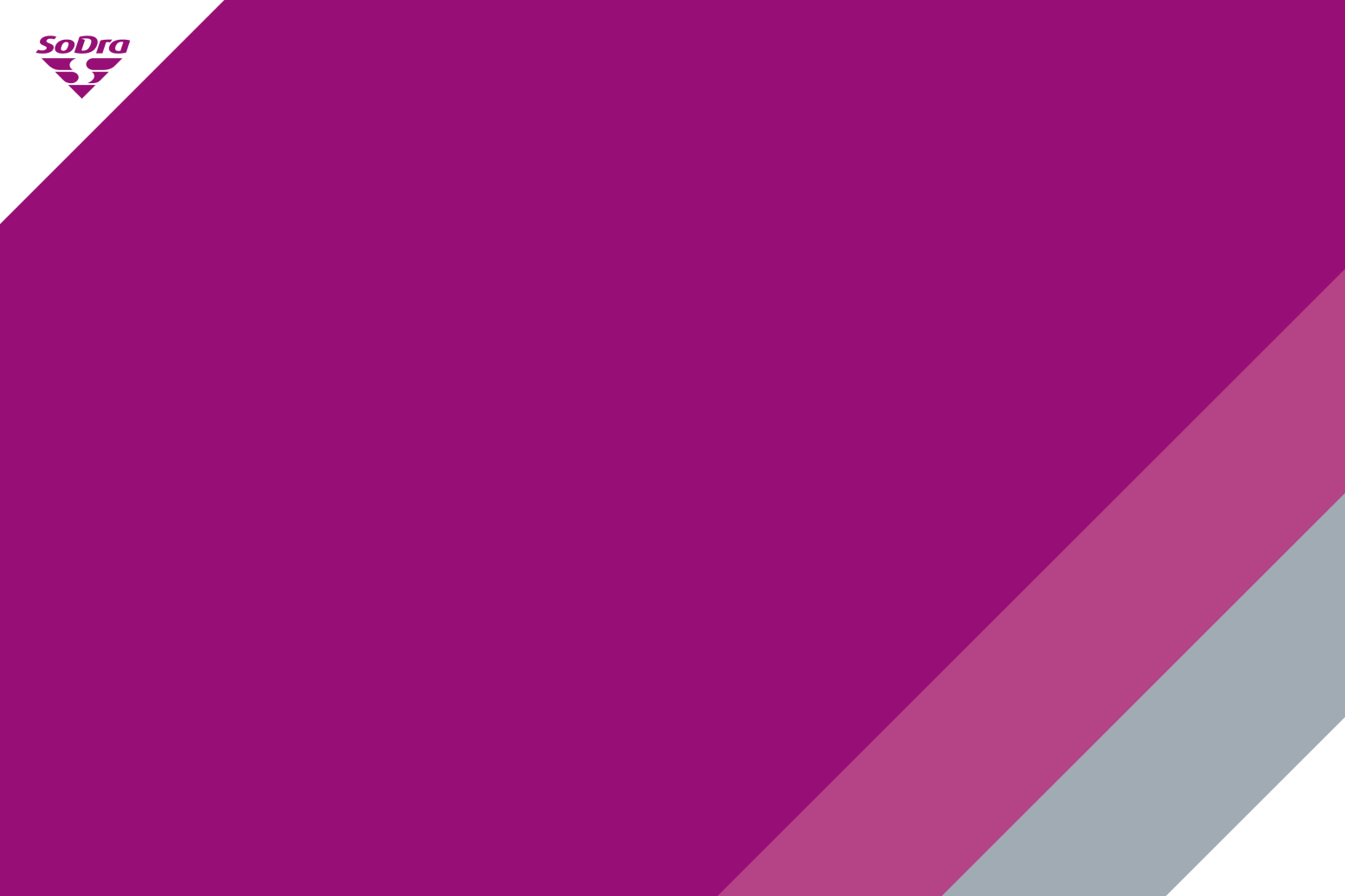 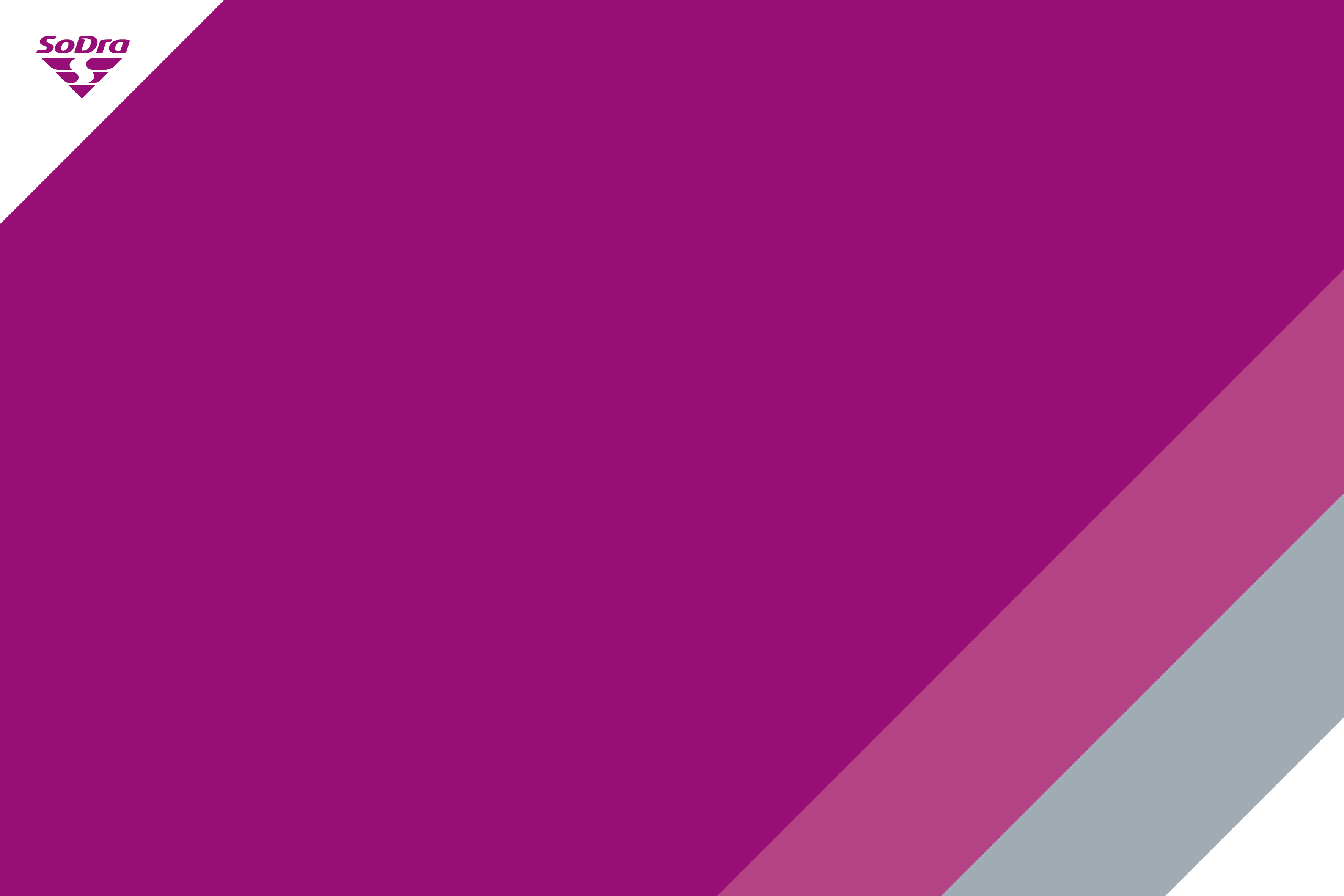 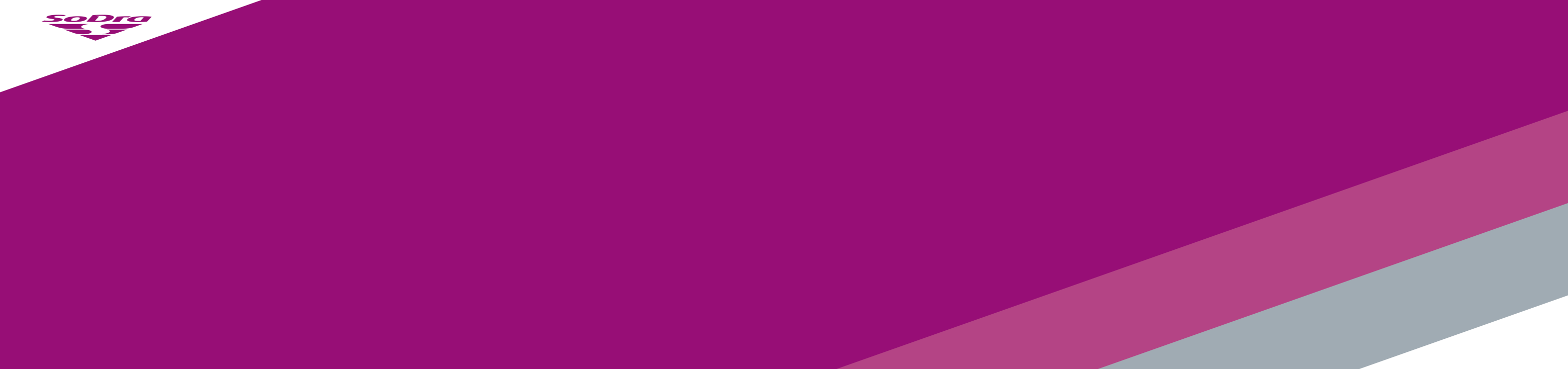 Gyventojų darbo pajamų apžvalga

2022 m. 2 ketvirtis
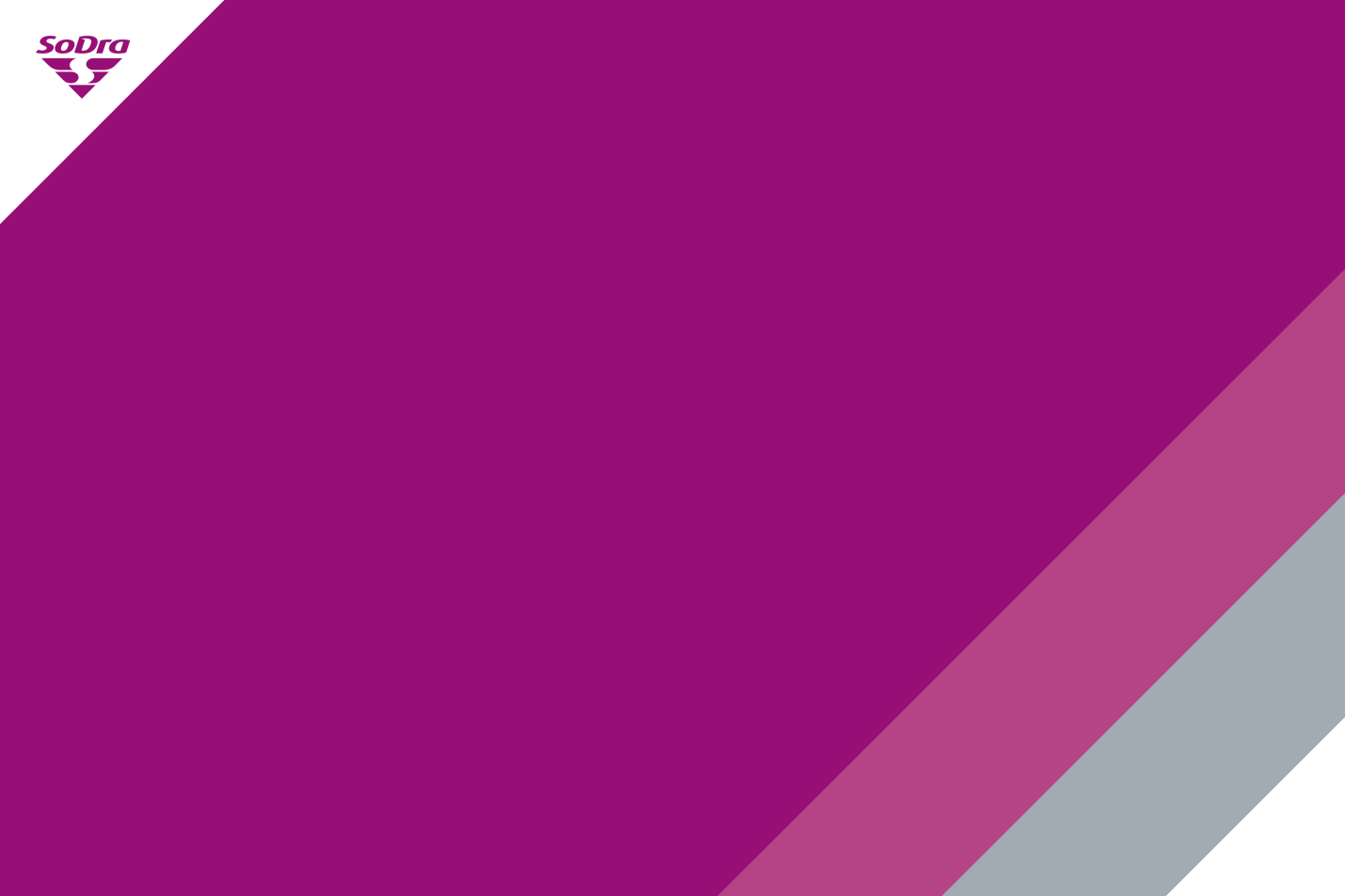 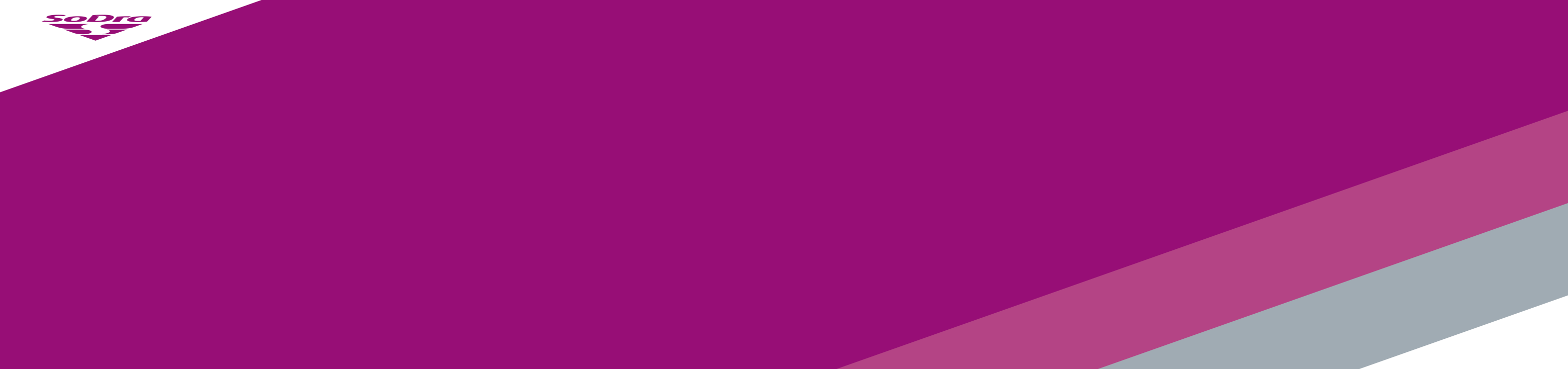 Kristina Zitikytė
„Sodros“ Statistikos, analizės ir prognozės skyriaus patarėja
2022 m. rugpjūčio 18 d.
Nominalus darbo pajamų augimas išliko spartus
Vidutinės darbo pajamos (Eur) ir jų pokytis (proc.)
14 proc.
17 proc.
5 proc.
2022 m. birželį metinė infliacija siekė 20,5 proc.
(1 101 €)*
(979 €)*
(851 €)*
(797 €)*
* - apskaičiuotos vidutinės darbo pajamos gaunamos į rankas, atskaičius mokesčius.
Pastaba: Pateikiamos vidutinės asmenų, dirbusių visą mėnesį, pajamos, nuo kurių sumokėtos socialinio draudimo įmokos
Pastaba: Metinė infliacija apskaičiuojama kaip ataskaitinio mėnesio ir ankstesnių metų atitinkamo mėnesio vidutinio kainų lygio santykinis pokytis. Paskelbti Lietuvos statistikos departamento duomenys.
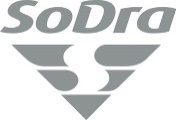 Skelbiant ar platinant šią prezentaciją ar jos dalį būtina nuoroda į „Sodrą"
„Sodros“ išmokos augo taip pat sparčiai
2022 m. birželis palyginus su 2021 m. birželiu:
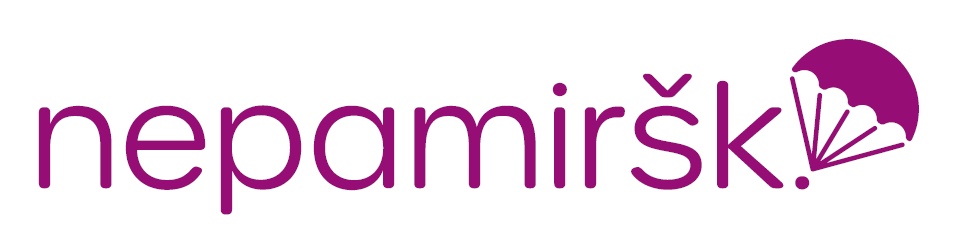 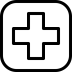 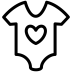 +12 proc.
+10 proc.
Vaiko priežiūros išmoka pirmais metais – 707 Eur, antrais metais – 501 Eur
Ligos vienos dienos išmoka – 38,5 Eur
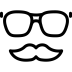 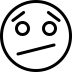 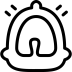 +16 proc.
+21 proc.
+10 proc.
Senatvės pensija, turint būtinąjį stažą – 511 Eur
Nedarbo išmoka – 436 Eur
Motinystės išmoka – 61 Eur (dienos)
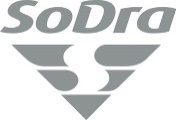 Skelbiant ar platinant šią prezentaciją ar jos dalį būtina nuoroda į „Sodrą"
Sergamumas Covid-19 mažesnis nei prieš metus
Nedarbingumo pažymėjimų skaičius, susijęs su Covid-19
– 28 proc.
2022 m. birželis plg. su 2021 m. birželiu
Vidutinė ligos išmokos mokėjimo trukmė (d. d.)
– 20 proc.
2022 m. birželis (9,8 d. d.) plg. su 2021 m. birželiu (12,3 d. d.)
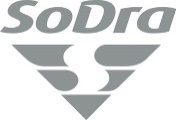 Skelbiant ar platinant šią prezentaciją ar jos dalį būtina nuoroda į „Sodrą"
Iki MMA uždirbančių dalis išliko maža
Atmetus asmenis, kurių darbo pajamos nesiekė MMA dėl ligos, iki MMA uždirbančių dalis sumažėtų iki 6,1 proc. arba 71 tūkst. žm.
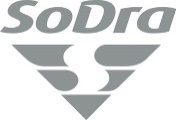 Skelbiant ar platinant šią prezentaciją ar jos dalį būtina nuoroda į „Sodrą"
Sparčiai augo tiek aukštos, tiek žemos kvalifikacijos darbuotojų atlyginimai
Šalies vidurkis -14 proc.
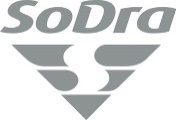 Pastaba: Pateikiamos ekonominės veiklos, kuriose apdraustųjų skaičius didesnis nei 25 tūkst. žm.
Skelbiant ar platinant šią prezentaciją ar jos dalį būtina nuoroda į „Sodrą"
Didėjo tiek aukštos, tiek žemos kvalifikacijos darbuotojų paklausa
Šalies vidurkis:  + 3 proc.
Transporto ir saugojimo ekonominėje veikloje apdraustųjų skaičius traukėsi dėl sumažinto dirbančiųjų skaičiaus įmonėse AB „Lietuvos geležinkeliai“ ir AB „Lietuvos paštas“.
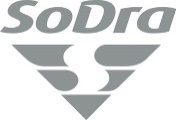 Pastaba: Pateikiamos ekonominės veiklos, kuriose apdraustųjų skaičius didesnis nei 25 tūkst. žm.
Skelbiant ar platinant šią prezentaciją ar jos dalį būtina nuoroda į „Sodrą"
Kas trečio dirbančiojo pajamos viršija 1,7 tūkst. Eur iki mokesčių
Virš 3 503 Eur (į rankas virš 2 119 Eur), uždirbantys (84 tūkst. žm.):
vidutinis amžius - 42 m.
iki 26 m. amžiaus – 2 proc., 58-65 m. – 13 proc.
vyrų – 60 proc., moterų – 40 proc.
54 proc. – specialistai, 30 proc. - vadovai
17 proc. verslo administravimo specialistai, 15 proc. – administravimo ir komercijos vadovai, 14 proc. – IT ir ryšių sistemų specialistai, 12 proc. – sveikatos specialistai
3 VDP = 5 256 Eur
2 VDP = 3 503 Eur
VDP = 1 751 Eur
Iki 730 Eur (į rankas iki 550 Eur), uždirbantys (95 tūkst. žm.):
vidutinis amžius - 47 m.
iki 26 m. amžiaus – 9 proc., 55-65 m. – 27 proc.
vyrų – 44 proc., moterų – 56 proc.
23 proc. – nekvalifikuoti darbininkai, 19 proc. - specialistai
11 proc. valytojai, 10 proc. – verslo administravimo specialistai
MMA = 730 Eur
VDP < 730 Eur
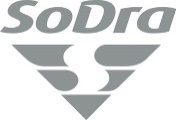 Pastaba: Visų apdraustųjų struktūroje apdraustieji iki 26 m. sudaro 8 proc., o 55-65 m. – 23 proc.
Skelbiant ar platinant šią prezentaciją ar jos dalį būtina nuoroda į „Sodrą"
Bet darbo pajamas nulemia ir amžius
Iki 25 metų jaunuoliai imasi trumpalaikių darbų, derina studijas su darbu, o 26-29 metų suranda savo pastovią vietą darbo rinkoje – tai atsispindi ir jų pajamose: kas antras uždirba daugiau nei 1 VDP ( 1752 Eur)
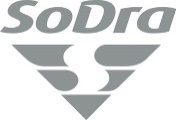 Skelbiant ar platinant šią prezentaciją ar jos dalį būtina nuoroda į „Sodrą"
Jaunimas darbo rinkoje – darbų paieškos ir įsitvirtinimas juose
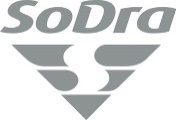 Skelbiant ar platinant šią prezentaciją ar jos dalį būtina nuoroda į „Sodrą"
Didžioji jaunimo dalis į darbo rinką įsitraukia po mokslų
18-30 m. apdraustųjų 200 tūkst. žm.
Galima išskirti dvi jaunimo grupes:
18-25 m. amžiaus – darbo ir studijų derinimas, trumpalaikiai darbai
26-30 m. amžiaus – studijos baigtos, pastovus darbas
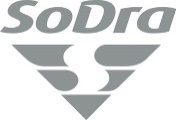 Pastaba. Lietuvos statistikos departamento ir „Sodros“ duomenys, 2022 m. pradžia
Skelbiant ar platinant šią prezentaciją ar jos dalį būtina nuoroda į „Sodrą"
Biudžetinis sektorius mažiau patrauklus jaunimui ar jaunimas mažiau patrauklus šiam sektoriui?
Pastaba. Į biudžetinį sektorių patenka klinikos, ligoninės, valstybės tarnybos, mokyklos, universitetai.
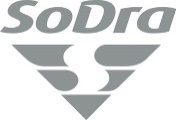 Skelbiant ar platinant šią prezentaciją ar jos dalį būtina nuoroda į „Sodrą"
Su amžiumi nekvalifikuotą darbą pakeičia kvalifikuotas
TOP profesijos, kuriose jaunimas 
iki 25 m. sudaro didžiausią visų apdraustųjų toje profesijoje dalį:
Padavėjai ir barmenai
Greitojo maisto ruošėjai
Maitinimo paslaugų prekystalių pardavėjai
Nuotolinio klientų informavimo tarnautojai
TOP profesijos, kuriose jaunimas 
26-30 m. sudaro didžiausią visų apdraustųjų toje profesijoje dalį:
Multimedijos kūrėjai
Fizioterapeutai
Programinės įrangos kūrėjai
Taikomųjų programų kūrėjai
Pastaba. Apdraustųjų skaičius > 1 tūkst. žm.
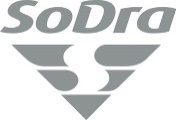 Skelbiant ar platinant šią prezentaciją ar jos dalį būtina nuoroda į „Sodrą"
Jauniausieji rinkos dalyviai dažniausiai dirba apgyvendinimo ir maitinimo bei informacijos ir ryšių veiklose
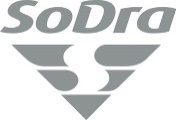 Skelbiant ar platinant šią prezentaciją ar jos dalį būtina nuoroda į „Sodrą"
26-30 m. jaunuoliai uždirba 10,4 proc. daugiau nei šalies vidurkis
Iki ir lygiai MMA uždirbančių apdraustųjų dalis toje amžiaus grupėje (proc.):
Vidutinės visą mėnesį dirbusių darbo pajamos, neatskaičius mokesčių (Eur):
Eur
16
1 389
18-25 m.
į rankas 904
1 924
6,5
26-30 m.
į rankas 1198
1 742
11
visi apdraustieji
į rankas 1094
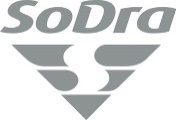 Pastaba. 2022 m. birželio mėn. duomenys
Skelbiant ar platinant šią prezentaciją ar jos dalį būtina nuoroda į „Sodrą"
Jaunimas darbą keičia dažniau
jaunesni žmonės, yra labiau linkę keisti darbą ir rizikuoti, palyginti su vyresnio amžiaus darbuotojais, kurie yra labiau įsitvirtinę savo karjeroje
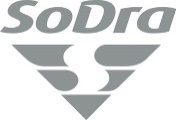 Skelbiant ar platinant šią prezentaciją ar jos dalį būtina nuoroda į „Sodrą"
Darbo pajamos priklausys ir nuo regiono
Atotrūkis tarp 10 savivaldybių, kuriose uždirbamos didžiausios pajamos, ir 10 savivaldybių, kuriose uždirbamos darbo pajamos mažiausios, yra 44 proc., atotrūkis 26-30 m. – 28 proc.
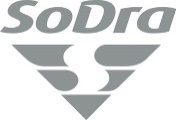 Skelbiant ar platinant šią prezentaciją ar jos dalį būtina nuoroda į „Sodrą"
Savivaldybėse, kuriose pragyvenimo lygis žemesnis, jaunimas dirba kitus darbus
Jaunimas 26-30 m. 10 savivaldybių, kuriose vidutinės darbo pajamos didžiausios
Jaunimas 26-30 m. 10 savivaldybių, kuriose vidutinės darbo pajamos mažiausios
Vidutinės darbo pajamos – 1 446 Eur 
(į rankas 934 Eur)

Daugiausiai yra šių profesijų:
Parduotuvių pardavėjai
Sunkiasvorių automobilių vairuotojai
Reklamos ir rinkodaros specialistai
Nekvalifikuoti apdirbimo pramonės darbininkai
Statybininkai
Krovikai

20 proc. – apdirbamojoje gamyboje, 19 proc. – prekyboje, 11 proc. – statyboje, 7 proc. – transporte, 6 proc. – žmonių sveikatos priežiūroje ir kt.
Vidutinės darbo pajamos – 1 834 Eur 
(į rankas 1147 Eur)

Daugiausiai yra šių profesijų:
Reklamos ir rinkodaros specialistai
Parduotuvių pardavėjai
Vadybos ir organizavimo analitikai
Sunkiasvorių automobilių vairuotojai
Programinės įrangos kūrėjai
Gydytojai specialistai
Vadovai

18 proc. – prekyboje, 14 proc. – apdirbamojoje gamyboje, 11 proc. – informacijos ir ryšiai, 11 proc. transporte, 8 proc. – profesinėje, mokslinėje ir kt.
Pastaba. Savivaldybės: Raseinių raj., Šilalės raj., Vilkaviškio raj., Pasvalio raj., Šalčininkų raj., Skuodo raj., Jurbarko raj., Kelmės raj., Kalvarijos ir Pagėgių sav.
Pastaba. Savivaldybės: Neringos sav., Vilniaus m. ir raj., Kauno m. ir raj., Palangos m., Klaipėdos m. ir raj., Trakų ir Mažeikių raj.
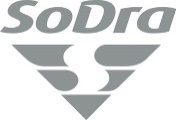 Pastaba. Atrinktos profesijos, kuriose apdraustųjų skaičius >50 žm.
Skelbiant ar platinant šią prezentaciją ar jos dalį būtina nuoroda į „Sodrą"
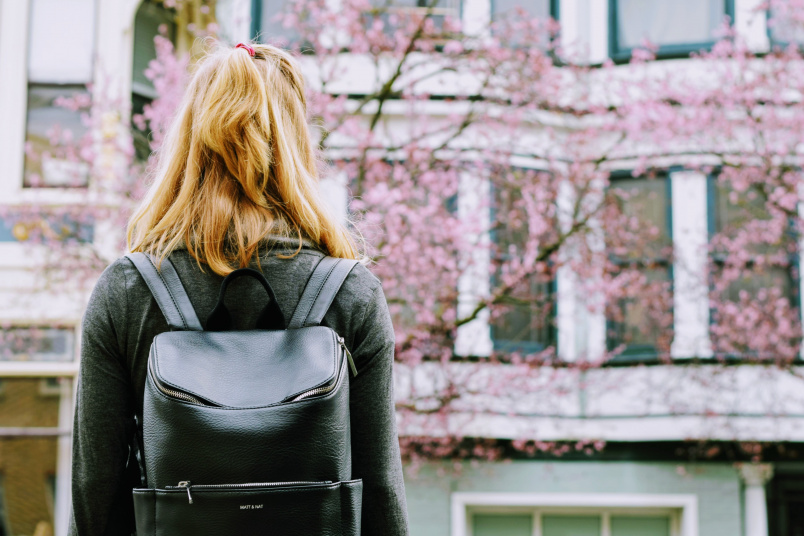 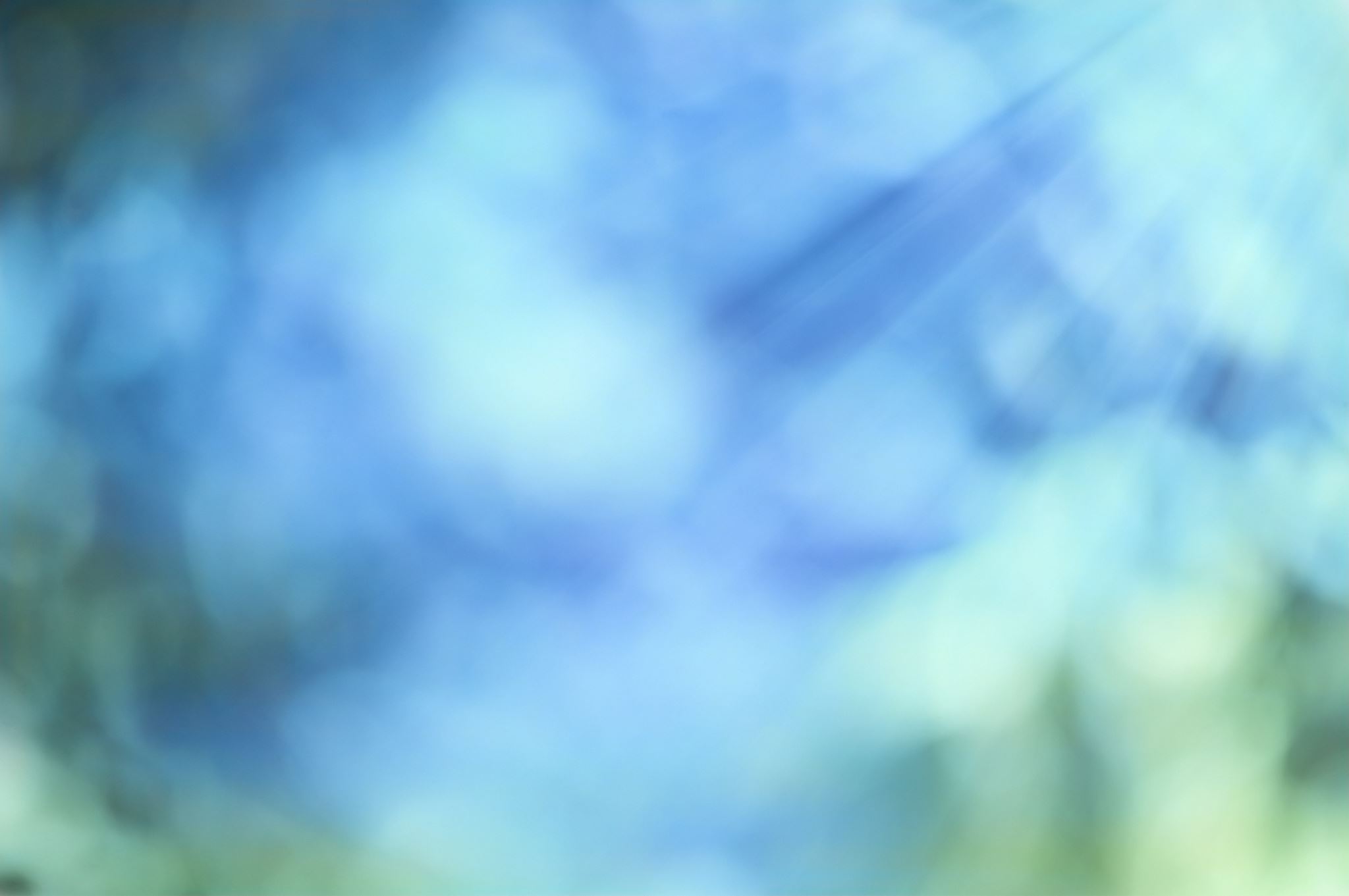 Jaunas amžius nebūtinai garantuos didžiausias pajamas
Jaunimo padėtis labai nevienoda: iki 25 m. dažniausiai dirbamas nekvalifikuotas darbas, po 25 m. darbo pajamas nulemia profesijos pasirinkimas ir ekonominė veikla, kurioje dirbama
„Auksinis“ didmiesčių jaunimas ir jaunimas regionuose:
toliau nuo didžiųjų miestų nutolusiuose regionuose mažiau dirbančių geriausiai apmokamuose sektoriuose.
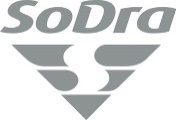 Skelbiant ar platinant šią prezentaciją ar jos dalį būtina nuoroda į „Sodrą"
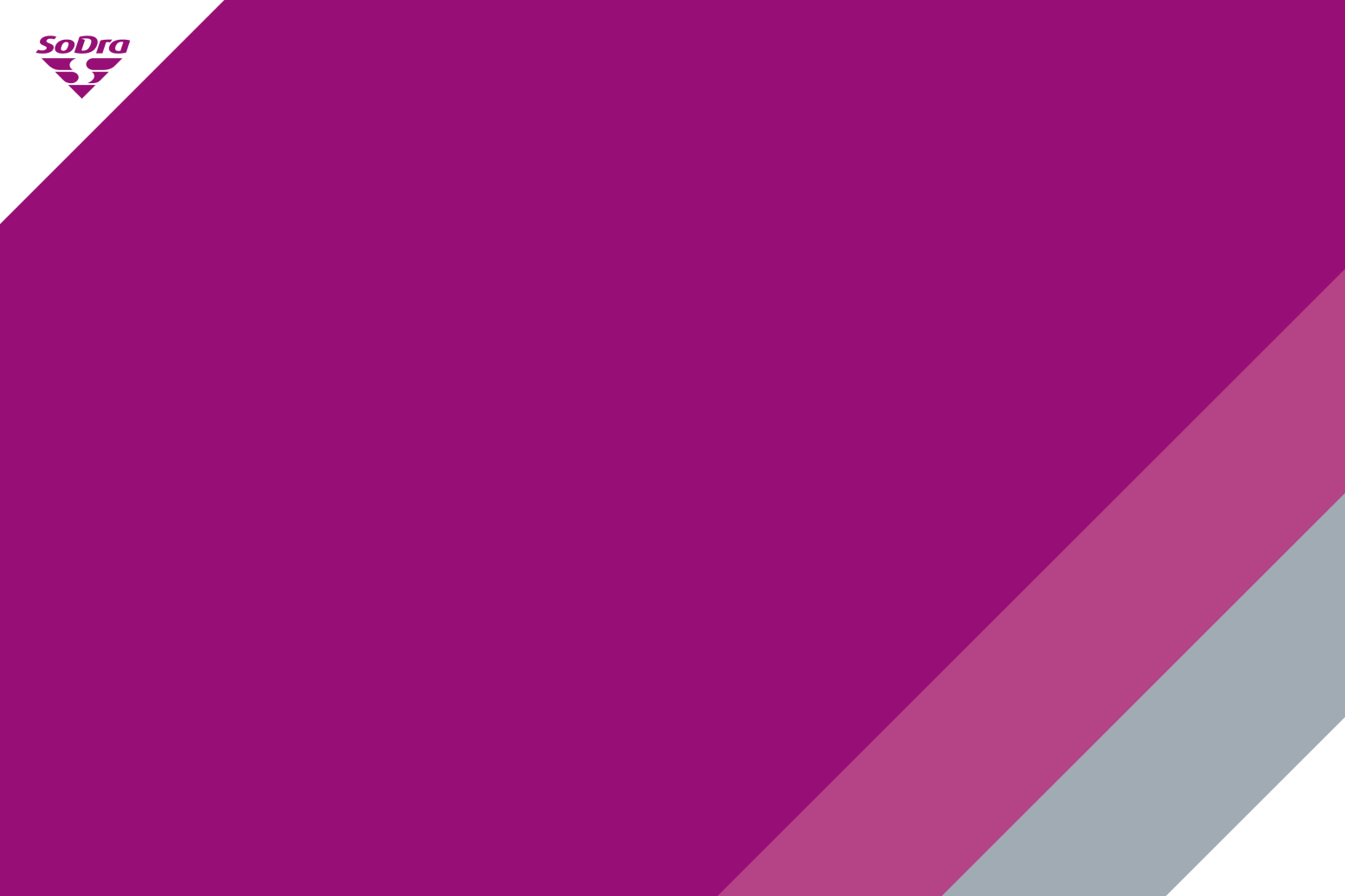 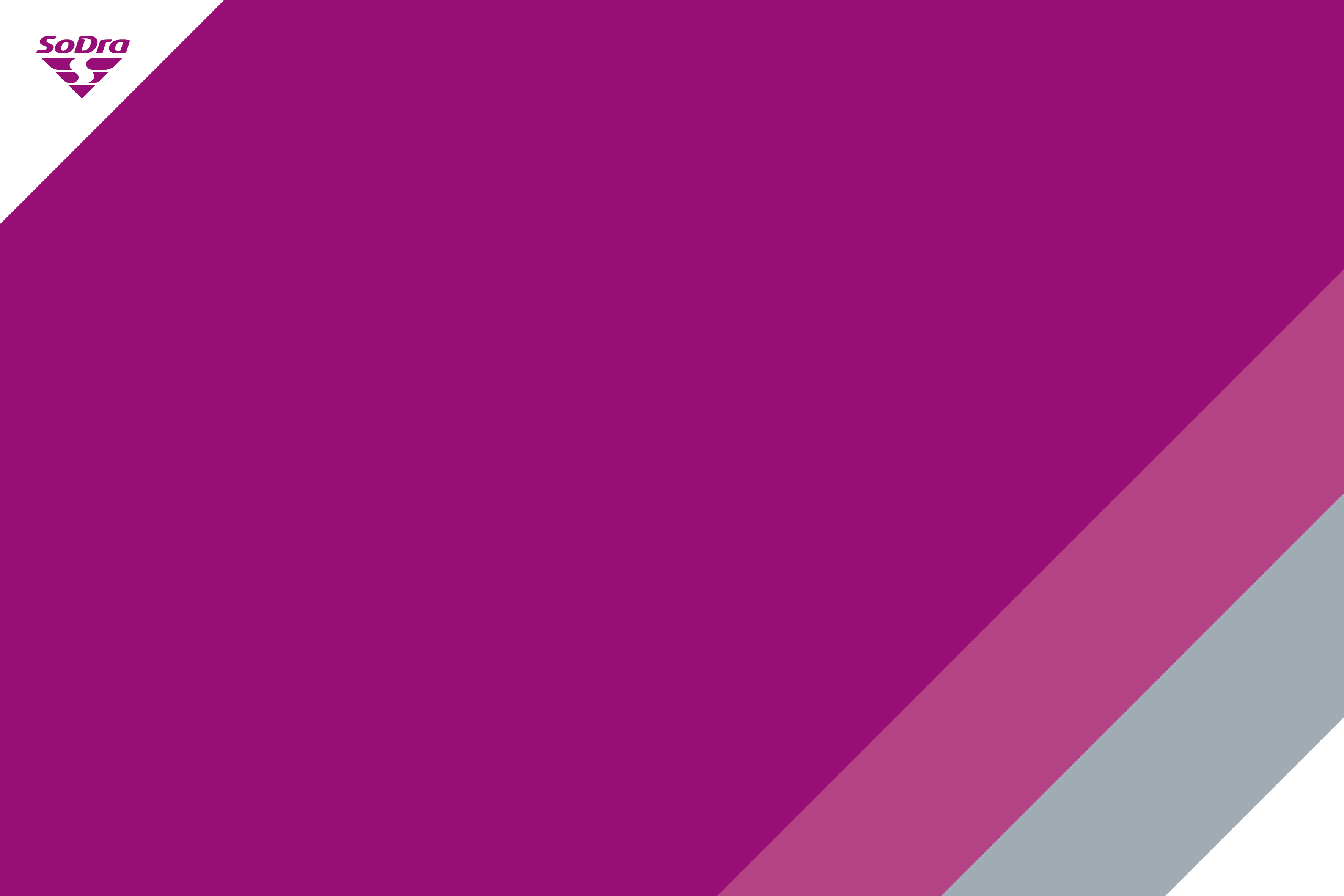 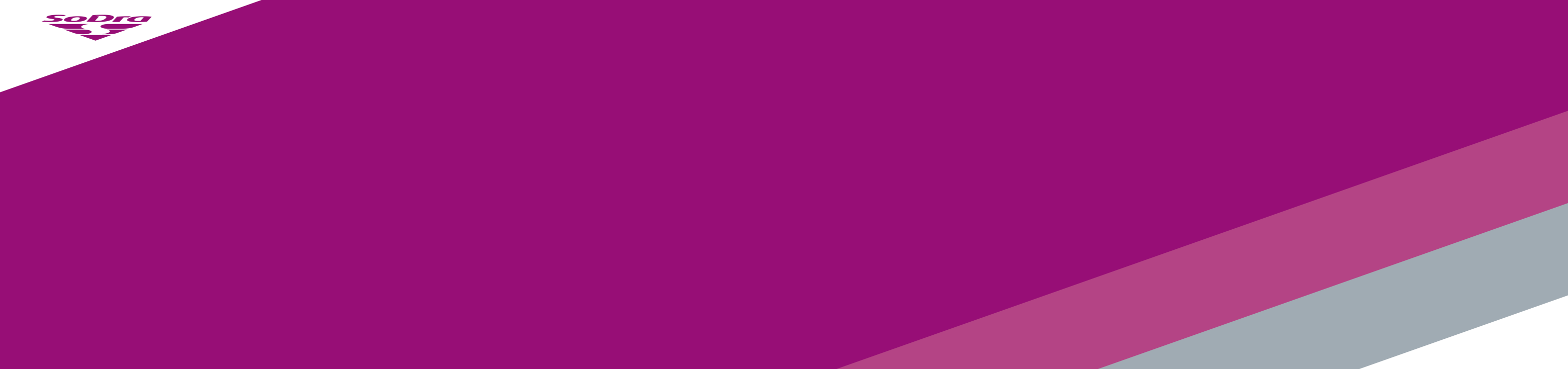 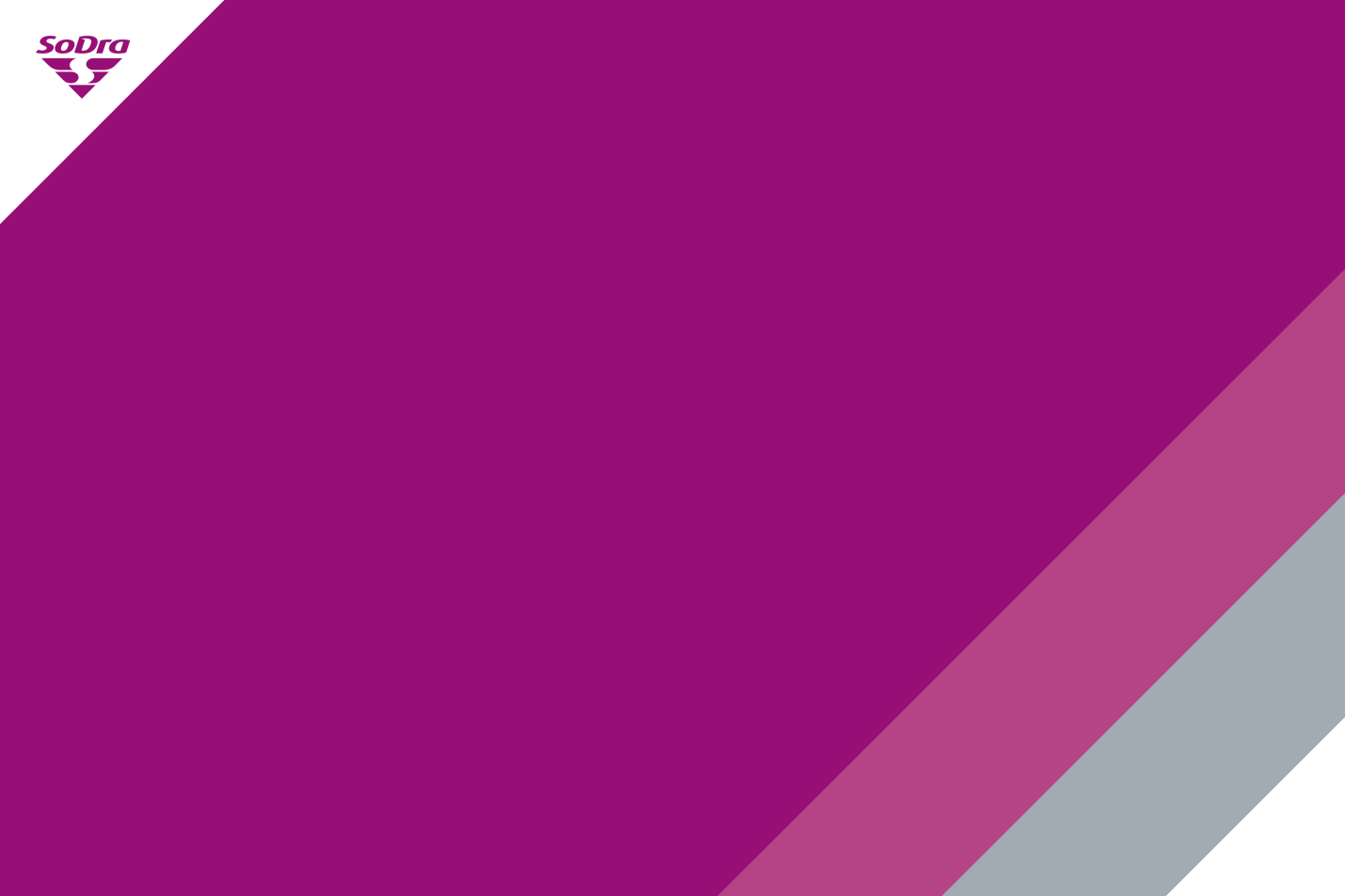 Ačiū už dėmesį
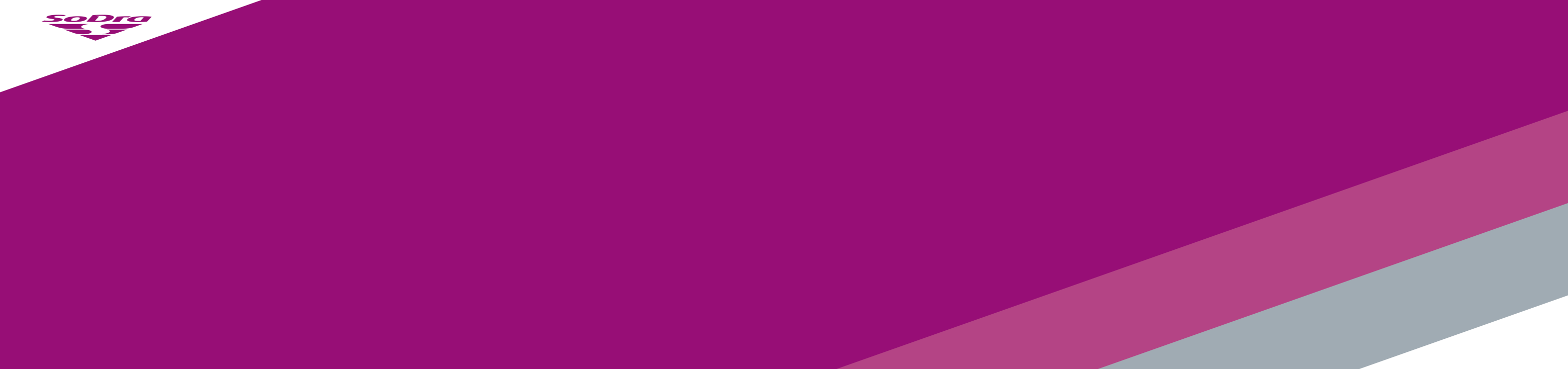 Kristina Zitikytė
„Sodros“ Statistikos, analizės ir prognozės skyriaus patarėja
Apdraustųjų skaičius ir vidutinės darbo pajamos savivaldybėse (1)
Skelbiant ar platinant šią prezentaciją ar jos dalį būtina nuoroda į „Sodrą"
Apdraustųjų skaičius ir vidutinės darbo pajamos savivaldybėse (2)
Skelbiant ar platinant šią prezentaciją ar jos dalį būtina nuoroda į „Sodrą"
Apdraustųjų skaičius ir vidutinės darbo pajamos „prieš mokesčius“ savivaldybėse (3)
Skelbiant ar platinant šią prezentaciją ar jos dalį būtina nuoroda į „Sodrą"